Cuenta Pública Financiera 2023-2024
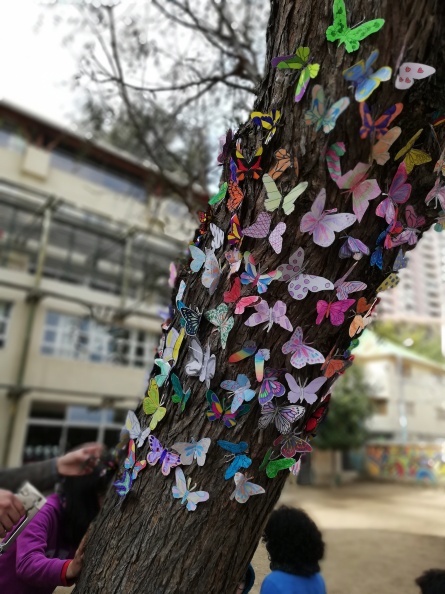 Resumen Ejecutivo
Mayo-2024
Cuenta Financiera 2023-2024
1. De la Vigencia y conformación Directorio Corporación Educacional Winterhill.  

Se lleva a cabo la renovación del Directorio con fecha 14 de Septiembre del 2023


2. Rendición de Gastos 2023. 

Subvención PIE 
Subvención SEP
Subvención Mantenimiento 
Copago
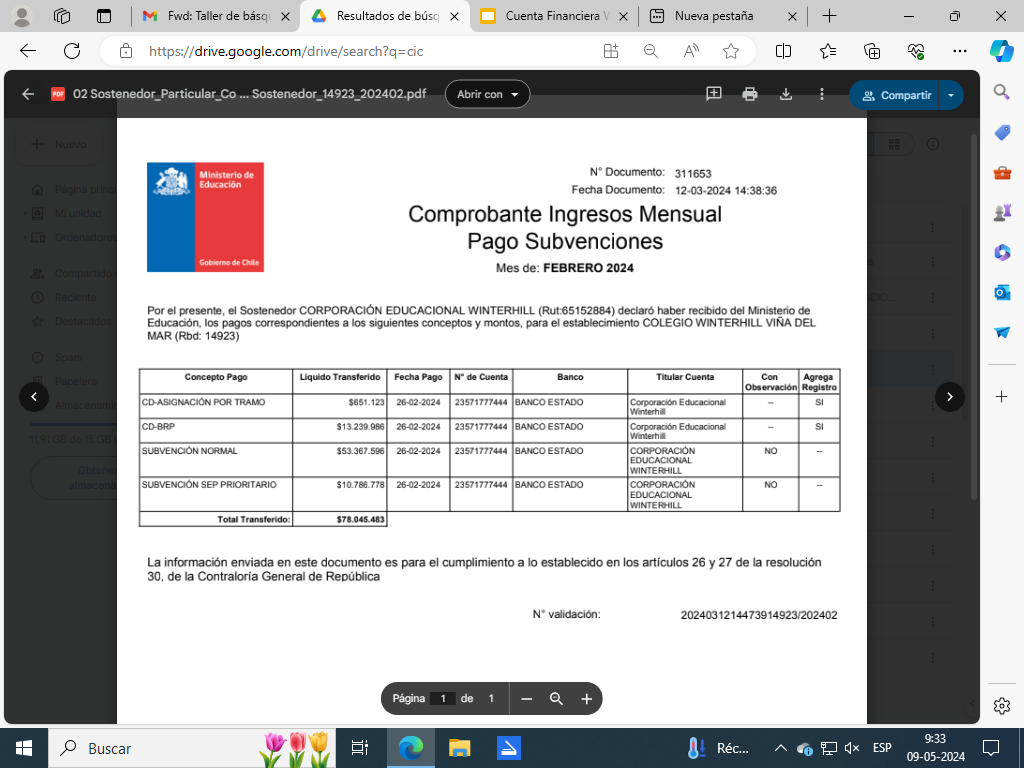 Cuenta Financiera 2024
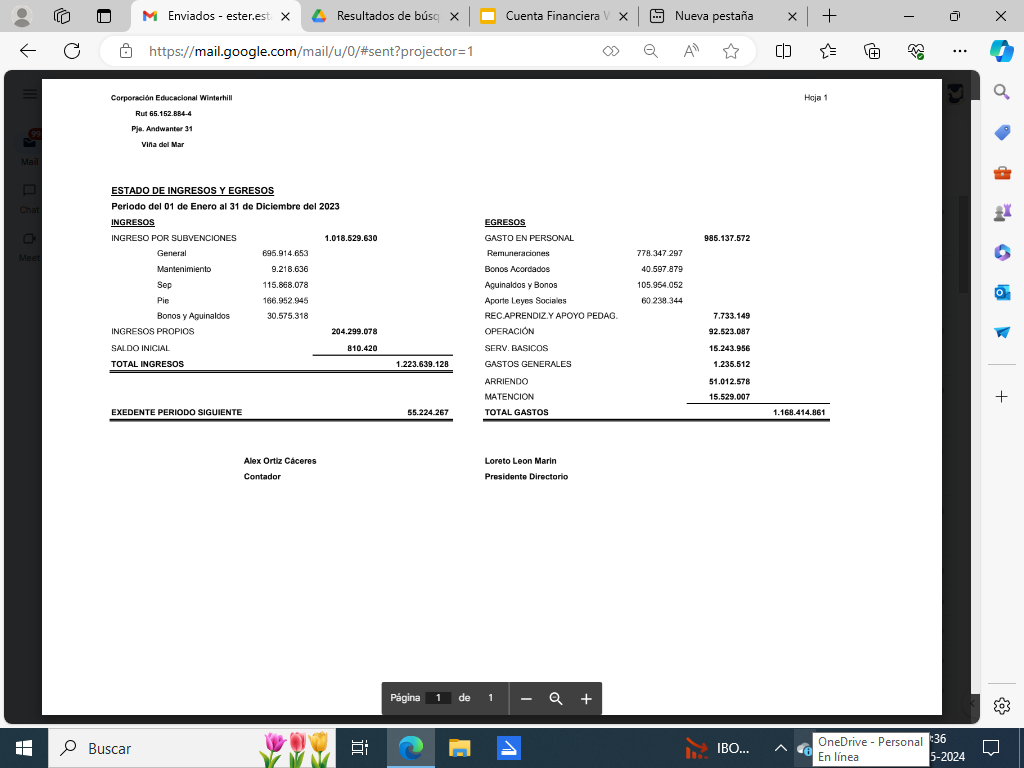